The Parable of the Workers in the Vineyard (Matt. 20:1-16)
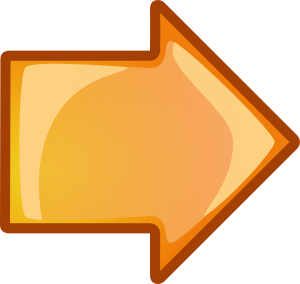 “…A Landowner Who Went Out…”
Matt. 20:1; 1 Pet. 1:8-12.
“Again He Went Out…”
Matt. 20:2-5; Gen. 4:3-7;                           Lev. 11:2-5, 11; Acts 10:9-15;           Num. 23:19
“Found Others Standing Idle…”
Matt. 20:6-7; 2 Thess. 1:8-9;                           Rev. 22:16-17
The Parable of the Workers in the Vineyard (Matt. 20:1-16)
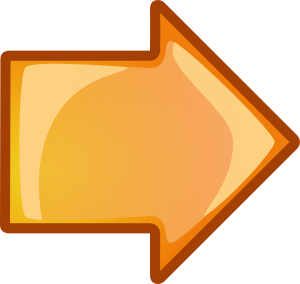 “When Evening Had Come…”
Matt. 20:8-12; Ezek. 13:2-3;            Prov. 13:17-18
“Is It Not Lawful for Me to do                 What I Wish…?
Matt. 20:13-16; 1 John 3:1-2